Ekologie sinic a řas
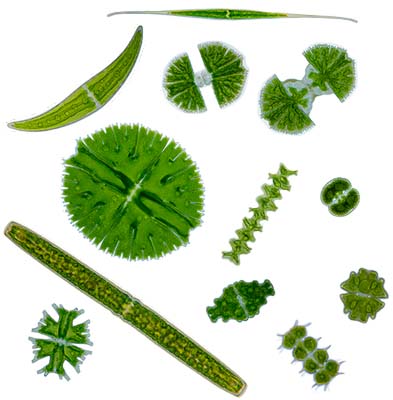 Barbora Chattová
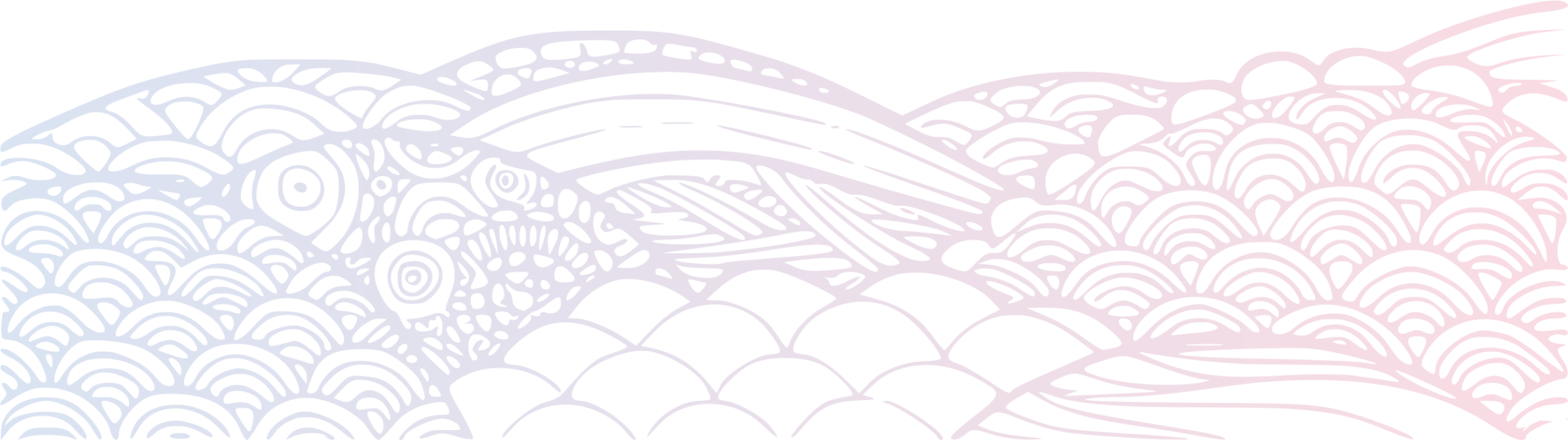 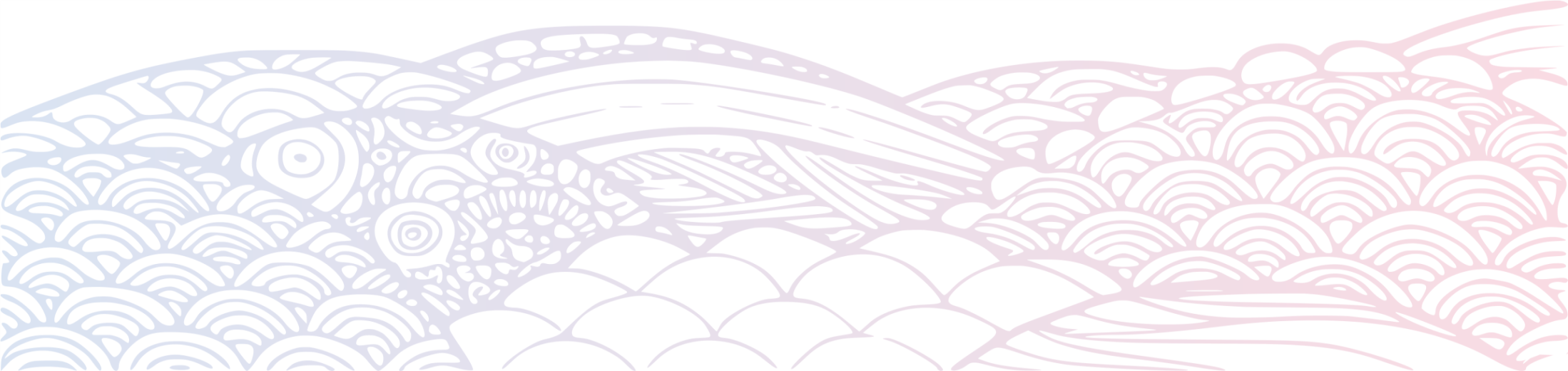 Zelené řasy v planktonu